Stepping into Graduate School in Psychology
April 1, 2021
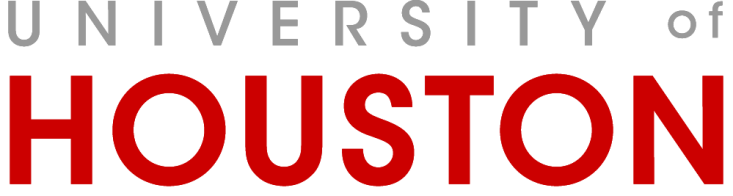 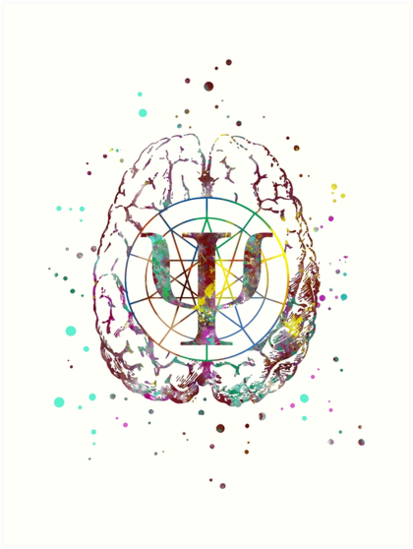 Types of Graduate Programs in Psychology Dr. Arturo HernandezProfessor of Clinical Psychology
Where do I begin?
Graduate study is a major commitment 

First, understand the different types of degrees and what each entails 

Consider how different degrees align with your individual career goals
Which areas of psychology interest you most?
School 
Counseling
Community
Health/Pediatric 
Forensic
Behavioral Analysis
Clinical
Industrial/Organizational
Social/Personality
Developmental
Cognitive
Behavioral Neuroscience
Clinical Psychology
Clinical psychology focuses on understanding, diagnosing and treating mental disorders including substance abuse, depression, anxiety, autism, etc.
Clinical psychologists are doctors trained both to conduct research and provide assessment and treatment services.  
They develop, administer and interpret cognitive and personality tests, diagnose mental illness, design, test, and implement treatments.
Psychologists are also experts in psychometrics, or psychological measurement. They develop and administer tests to evaluate cognitive ability or mental status.
Types of Mental Health Practitioners
Psychologists – clinical, counseling, school
Counselors/therapists
Social Workers
Psychiatrists
Types of Mental Health Providers
Psychologists   Doctoral Degree in Psychology (Ph.D. or Psy.D.)
Counselors/therapists  Master’s Degree in one of several fields including psych, social work, education
Psychiatrists  Medical Doctor (M.D.)
Social Workers  Master’s (or Doctorate) in Social Work
Clinical Psychologist vs Master’s level Therapist
PsyD (Doctor of Psychology)
The PsyD degree was developed in the late 1970’s as an alternative to a PhD in clinical psychology
A PsyD is intended for those interested solely in practicing psychology 
These programs require fewer research and statistics courses and may not require a final dissertation research study  
A PhD is intended for those interested in generating new knowledge through scientific research, teaching, and/or practicing psychology
These programs include multi-focused training that prepares students to work in a broader range of settings and roles.
Psy.D. vs. Ph.D.
What can Clinical Psychologists do?
Research 
generate new knowledge
Teaching 
undergraduate, graduate and professional level
Program Development and Evaluation
Community-based prevention programs
Inpatient treatment protocols
Consultation 
Clinical, medical, forensic, etc.
Clinical Practice
Things to consider about a Ph.D. in Clinical Psychology
Make sure program is APA accredited 
Very competitive
Need to plan ahead - excel academically, acquire research training, strong letters of support 
Mentored training 
Students work with an individual faculty member- good matches are based on shared research or clinical interests
Completion of a masters thesis and doctoral dissertation under the supervision of a mentor
Things to consider about a Ph.D. in Clinical Psychology
Includes ongoing clinical training
Culminating with a one year full-time internship
Focus is on conducting research
Designing studies, collecting data, analyzing results and publishing findings in scientific journals
You will not be allowed to work outside of your PhD program
You wont have time anyway!
Counseling Psychology
Programs train students to become professional practitioners of psychology, working in a variety of counseling settings. 
Clinical psychologists study and treat mental health disorders, whereas counseling psychologists focus career issues, life transitions and overall well being
Training is very similar to Ph.D. in clinical psychology 
Similar in length, research and clinical training, thesis and dissertation requirements, and culminating with a one year full-time internship
School Psychology
School psychologists primarily work in public school setting to: 
Assist educators in implementing effective learning environments
Conduct research about effective instruction, behavior management, alternative school programs, and interventions
Assess and evaluate children’s school-related problems and needs
Intervene directly with students through individual counseling, support groups, and skills training
A master's degree and state licensure are required for entry-level school psychology positions. 
Students with interests in conducting research or teaching at the university level need a doctoral degree.
Masters in Counseling
Many types of programs in this category
Typically a two year degree 

Master of Education (MEd) in Counseling: programs are typically designed to develop skills relevant to a wide range of careers in social service and mental health agencies.
Masters in Counseling Psychology: programs prepare graduates for research, teaching and/or counseling in a variety of settings.
Masters in School Psychology: programs prepare students to work in schools or private practices with a focus on academic testing.
Doctoral  programs in the Houston area (accredited)
Ph.D. in Clinical Psychology
UH (Department of Psychology)
Sam Houston State University
Texas Tech University
Ph.D. in School Psychology
UH (Department of Psychological, Health, and Learning Sciences)
Ph.D. in Counseling Psychology
UH (Department of Psychological, Health, and Learning Sciences)
Texas Tech University
Psy.D. in Health Service Psychology 
UH Clearlake - combined clinical/school program
Psy.D. in Counseling Psychology
Our Lady of the Lake University
Social Psychology
The field of social psychology is concerned with understanding individual behavior in a social context. 
The work of social psychologists allows us to better understand how group dynamics influence our choices and actions, and provides insight into how our social perceptions affect our interactions with others. 
Example topics examined include personality, social cognition, group processes, prejudice and discrimination, attitudes, conformity, and stereotypes
Social psychologists most often work at academic institutions, but may also work for government agencies, non-profit organizations, hospitals, and private companies.
I/O Psychology
Industrial/organizational psychology focuses on studying human behavior in organizations and the work place.
I/O psychologists address issues related to recruitment, selection, training, performance eval, workplace motivation and reward systems, quality of work life, and consumer behavior.
Most I/O psychologists work in organizational and workplace settings (manufacturing, commercial enterprises, labor unions and health care facilities). They may also work as independent consultants, called into an organization to solve a particular problem.
Other I/O psychologists hold academic positions in colleges and universities.
Cognitive Psychology
Cognitive psychology is focuses on the study of mental processes such as attention, language, memory, perception, problem solving, creativity, and thinking that impact behavior.
Cognitive psychologists conduct experiments to understand  how the human mind takes in, processes, acts upon, and recalls inputs received from the outside world.
 Many practical applications - Information gained in this area is used in applied fields of psychology (clinical, social) and in the creation of educational materials and software design.
Cognitive psychologists work at colleges and universities, government agencies, corporate businesses and in private consulting.
Developmental Psychology
Developmental psychology focuses on how and why human beings change the ways they think, feel, and behave over the course of their life.
Study a broad range of topics including motor skills, executive functions, moral understanding, language acquisition, personality, emotional development, and identity formation.
Developmental psychologists work in academic settings, government agencies, health care facilities and schools.  
Some developmental psychologists focus on working with a specific population such as developmentally delayed children.
Behavioral Neuroscience
Behavioral neuroscience (biological psychology) is the application of the principles of biology to the study of behavior.
Behavioral neuroscience research conducted in non-human species (e.g., rats, monkeys) and humans
Advanced techniques used in research include pharmacological manipulations, surgical procedures, electrical stimulation, fMRI, genetic mapping, etc.
Direct contributions to the understanding of brain-based disorders, including Parkinson's disease, Alzheimer's, severe depression, schizophrenia, autism, and drug abuse/alcoholism.
Graduate Programs at the University of Houston
Department of Psychology (College of Liberal Arts and Social Sciences)
Ph.D. in Clinical Psychology
Ph.D. in Social Psychology
Ph.D. in I/O Psychology
Ph.D. in Developmental, Cognitive and Behavioral Neuroscience 

Department of Psychological, Health, and Learning Sciences (College of Education)
Ph.D. in School Psychology
Ph.D. in Counseling Psychology
Master of Education  in Counseling